Sintesi legami Ar-F
Importanza
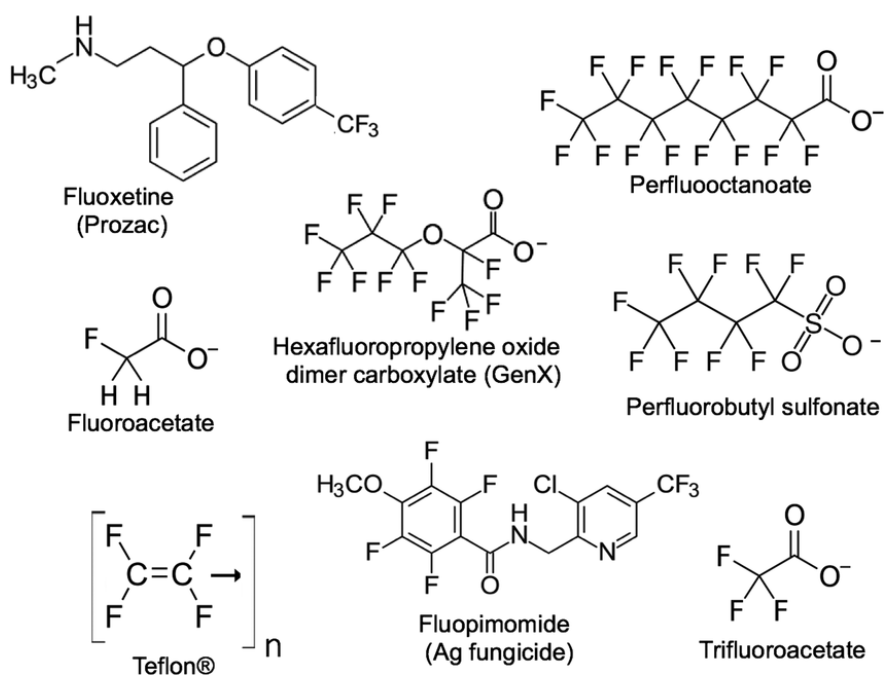 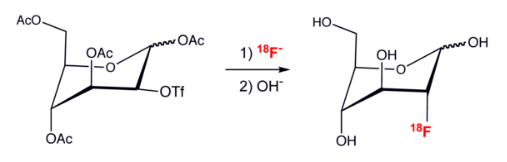 Tomografia a emissione di positroni!
Il legame C-F
Il legame carbonio-fluoro è uno dei più forti in chimica organica (480 kJ/mol): elevata stabilità termica e chimica!!!

Il legame carbonio-fluoro è relativamente corto (circa 1,4 Å). Il raggio di Van der Waals del sostituente del fluoro è solo 1,47 Å, che è più corto che in qualsiasi altro sostituente ed è vicino a quello dell'idrogeno (1,2 Å). 

Il fluoro ha l'elettronegatività più alta di tutti gli elementi: 3,98. Ciò causa l'elevato momento di dipolo del legame CF (1,41 D). Il fluoro ha la polarizzabilità più bassa di tutti gli atomi risultanti in forze di dispersione molto deboli tra le molecole polifluorurate ed è la ragione della riduzione del punto di ebollizione spesso osservata durante la fluorurazione nonché della simultanea idrofobicità e lipofobicità dei composti polifluorurati.
Perfluoroalcani: Proprietà
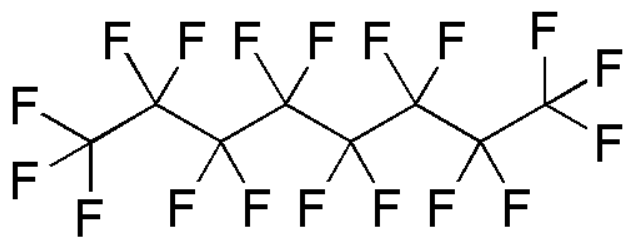 Elevata stabilità termica e chimica
Bassi punti di ebollizione
Elevata concentrazione di ossigeno
Immiscibili con quasi tutti i solventi comuni
C6H14 + 28 CoF3 → C6F14 + 14 HF + 28 CoF2      Processo Fowler
Legame Ar-F e fluoroaromatici
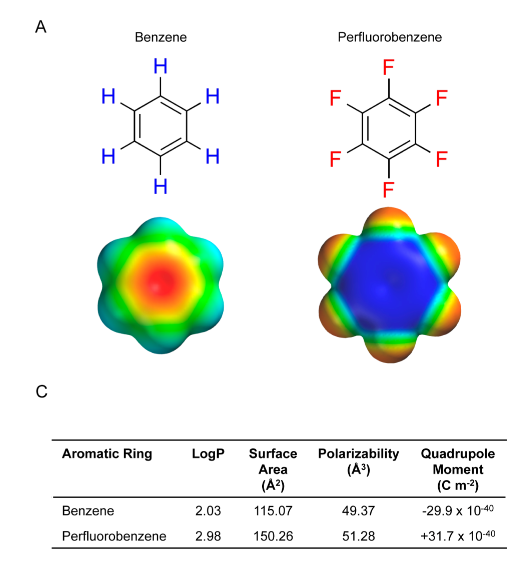 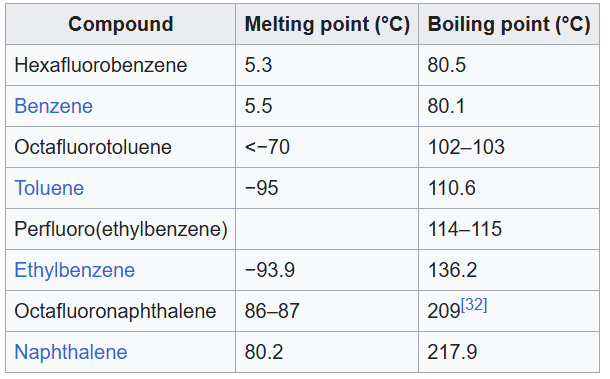 Fluorurazione elettrofilica
Sebbene l’uso del fluoro molecolare come fonte di fluoro elettrofila sia spesso il metodo più economico e diretto, spesso forma radicali e reagisce con i legami C-H senza selettività.

Sono necessarie fonti di protoni o acidi di Lewis per sopprimere la formazione di radicali e, anche quando questi reagenti sono presenti, solo alcuni substrati reagiscono con elevata selettività.

SOLO MOLECOLE SEMPLICI E MOLTO STABILI
Fluorurazione elettrofilica
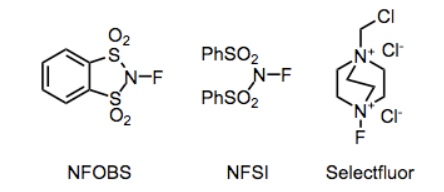 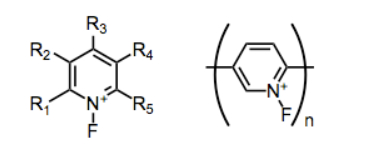 XeF2
In generale si impiegano sistemi che corrispondono al sintone F+
Questi derivati tendono a essere ossidanti e richiedono condizioni piuttosto drastiche.
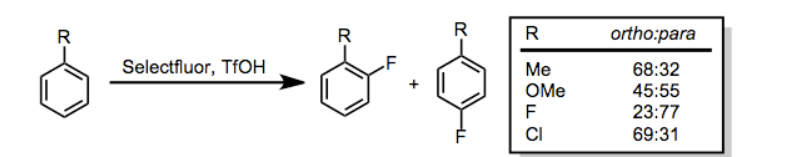 Fluorurazione elettrofilica
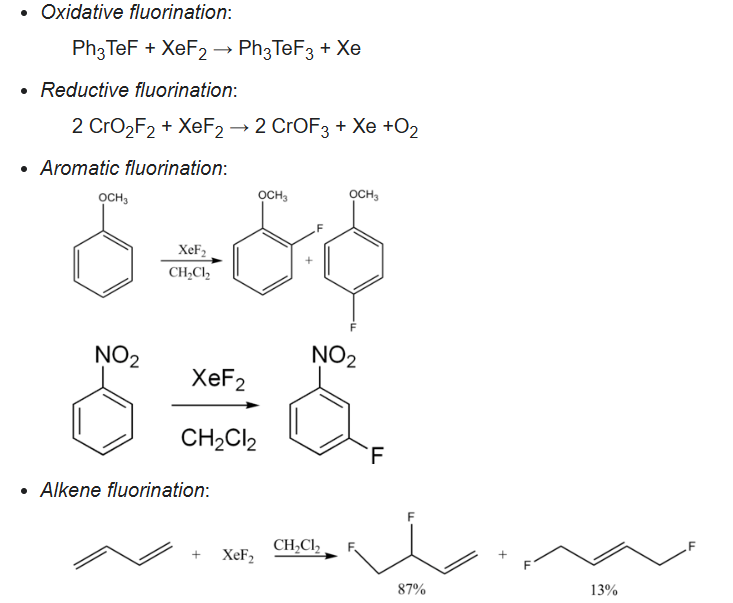 Fluorurazione elettrofilica
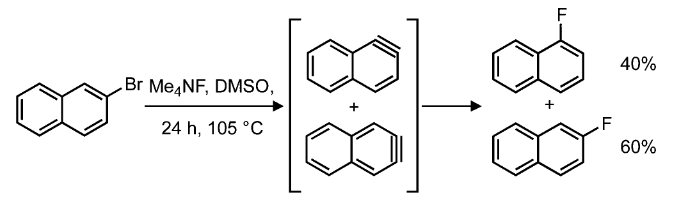 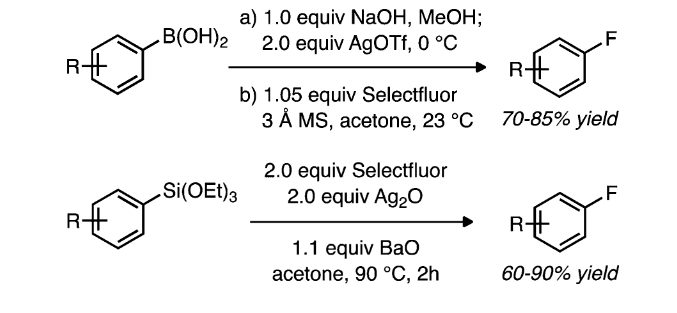 Chem. Rev. 2015, 115, 612−633
Fluorurazione elettrofilica
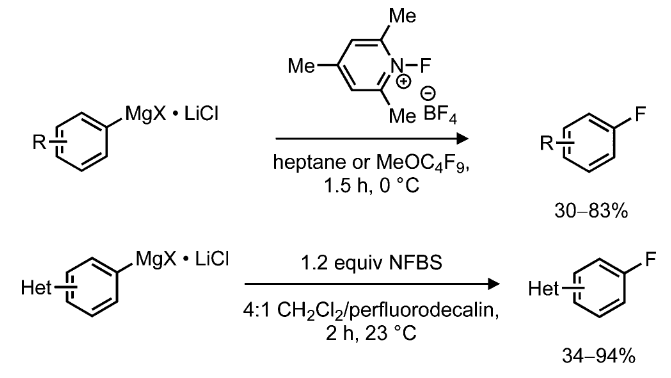 Chem. Rev. 2015, 115, 612−633
Fluorurazione elettrofilica
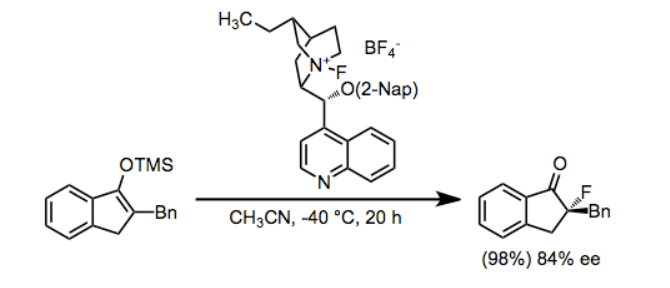 Fluorurazione nucleofilica: Schiemann
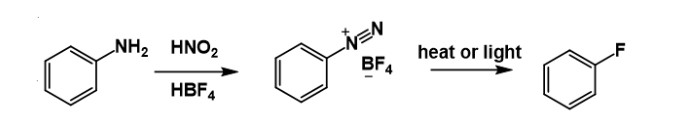 Fluorurazione nucleofilica: Processo «Halex»
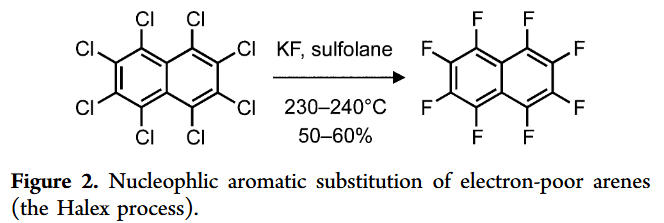 Chem. Rev. 2015, 115, 612−633
Fluorurazione nucleofilica: Processo «Halex»
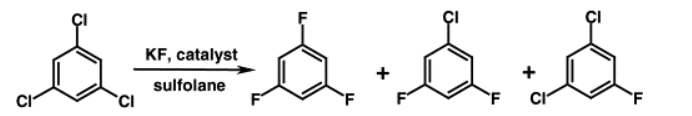 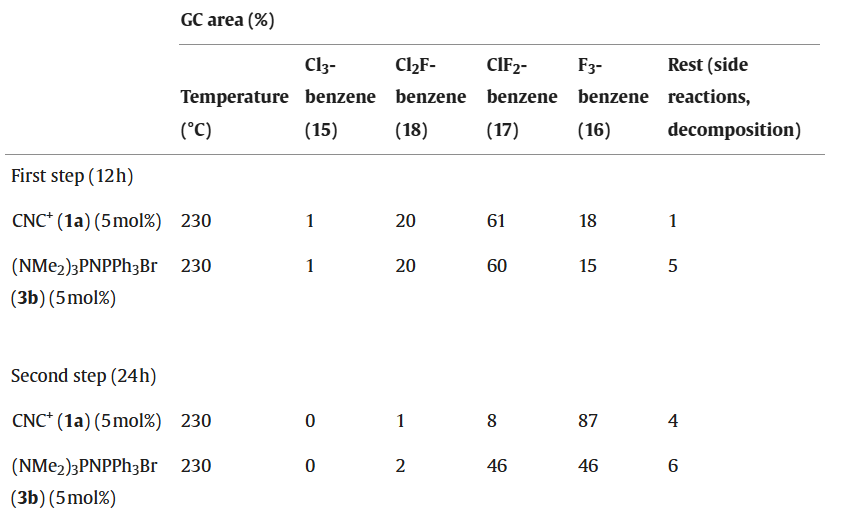 Journal of Fluorine Chemistry 125 (2004) 1031–1038
Legame C-F: Reattività
Il legame C-F ha una reattività molto limitata, ma importante soprattutto per la degradazione di PFAS e gas fluorurati estremamente inquinanti, in questo caso si usano soprattutto complessi inorganici.

Il legame C-F ricopre un certo interesse anche dal punto di vista della sintesi organica.